ВВЕДЕНИЕ.  ФИРМА В ТЕОРИИ ОТРАСЛЕВЫХ РЫНКОВ
Лекция 1
1
Теория отраслевых рынков
наука о способах формирования, видах и экономических последствиях функционирования рыночных структур.

Взаимодействие фирм (внутриотраслевое и межотраслевое):
поведение доминирующей фирмы; 
способы динамического ценообразования; 
вопросы вертикальной интеграции.
2
Взаимосвязь с другими науками
Теория фирмы
Теория игр
Теория отраслевых рынков
альтернативные концепции фирмы и ее
поведения во внешней среде
моделирует конкуренцию среди фирм как взаимодействие стратегий
Теория менеджмента
Маркетинг
дает теоретическую базу для проведения маркетинговых
исследований
теоретические основы
управления фирмой
3
ФИРМА В ТЕОРИИОРГАНИЗАЦИИ РЫНКОВ
Что такое рынок? 
Из чего складываются отношения в рамках той или иной рыночной структуры? 
Каким образом осуществляется переход от одной структуры к другой?
Чем вызывается смена ориентиров динамики рынков?
4
Фирма как один из основных институтов современной экономической системы
Субъект экономической деятельности,
осуществляющий свои функции во внешней экономической среде

 Потребители
 Поставщики
 Государство 
 Конкуренты
 Природные условия 
 Общество в целом
5
Отличительные особенности фирмы
представляет собой достаточно крупную и организационно оформленную единицу;
является самостоятельным юридически независимым экономическим агентом;
выполняет особую функцию в экономике: покупает ресурсы с целью производства товаров и услуг;
служит инструментом распределения ресурсов в экономике между альтернативными возможностями их использования;
существование и рост фирмы обеспечивается за счет разницы между совокупной выручкой и совокупными издержками - прибыли.
6
Основные концепции фирмы
Технологическая концепция фирмы
Контрактная концепция фирмы
Стратегическая концепция фирмы
7
Технологическая концепция фирмы
фирма - структура, оптимизирующая издержки при данном выпуске;

минимальные издержки на единицу продукции достигаются при минимально эффективном выпуске
8
Технологическая концепция фирмы
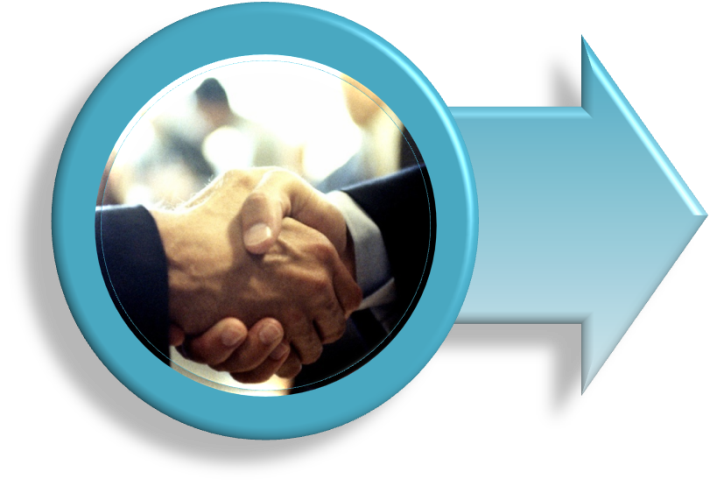 однопродуктовые
многопродуктовые
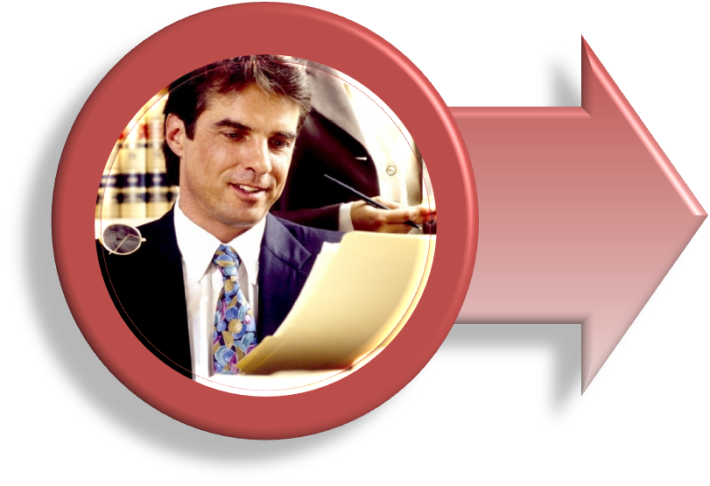 однозаводские
многозаводские
9
Горизонтальные и вертикальные границы фирмы
Объемы выпуска
Товарное многообразие
Возможности использования нескольких этапов переработки
ФИРМА
10
Горизонтальный размер фирмы
Субаддитивные издержки - если они меньше при совместном выпуске нескольких товаров, чем при их отдельном производстве в рамках различных фирм:

ΣTC(qi) > TC(Σqi)

ΣTC(qi) - совокупные издержки при суммировании выпуска нескольких товаров в рамках отдельных производств; 

TC(Σqi) - совокупные издержки совместного выпуска тех же товаров.
11
Положительные эффекты
Производство одного товара - простой положительный эффект масштаба - сокращение средних издержек выпуска товара при увеличении его количества; 
                             Q↑→ATC↓
Производство нескольких товаров - положительный эффект разнообразия - сокращение средних издержек производства одного товарного вида при увеличении количества товарных марок, выпускаемых в рамках одной фирмы.
                             i↑→ATC↓
12
Вертикальные границы фирмы
Покупать или производить продукты последовательных стадий переработки?

TC(q1, 0) + TC(0,q2) < TC(q1,q2) → покупка TC(q1, 0) + TC(0,q2) > TC(q1,q2) → ВИС

q1 и q2 - продукты последовательных стадий переработки
13
Контрактная концепция фирмы
Фирма – совокупность контрактов
ВНУТРЕННИЕ
ВНЕШНИЕ
14
Внутренние контракты
Издержки контроля (ИК):
расходы на мониторинг выполнения внутренних контрактов
потери в результате недолжного выполнения контрактов.
15
Внешние контракты
Трансакционные издержки (ТИ) - затраты на совершение деловых операций:
денежная оценка времени на поиск делового партнера, 
на ведение переговоров,
заключение контракта, 
обеспечение соответствующего выполнения контракта.
16
Рынок и фирма в контрактной концепции
Рынок -  сеть внешних контрактов
Фирма - сеть внутренних контрактов
Выбор зависит от соотношения издержек:
ТИ > ИК – товар производится фирмой
ТИ < ИК – товар производится рынком
17
Товар производится фирмой
Если
производство уникального товара;
динамический рынок с неопределенным спросом и непредсказуемым движением цен;
 асимметрия информации на рынке.
18
Зачем нужны внешние контракты?
↑ ТИ  →    Ограничение сферы
                 деятельности рынка
↓
↑ Крупных фирм
Развитие внутренних контрактов
↓
↑ Численности работающих
↓
Результат фирмы= труд множества
↓
Разрушается связь «труд-результат»
(эффект «безбилетника»)
↓
↑ ИК
19
Границы фирмы в рамках контрактного подхода
Издержки контроля
(максимальный размер фирмы)


ФИРМА


Трансакционные издержки
(минимальный размер фирмы)
20
Организационные формы фирмы
U-форма (unitary) ИК min, ТИ max
М-форма (multiproduct)
21
Стратегическая концепция фирмы
Технологическая и контрактная концепции: Фирма - пассивная структура экономики (реагирует на окружающую экономическую среду, например, на технологию или контрактные отношения, господствующие в отрасли)
Стратегическая: Фирма – активный субъект. Стратегия - сознательное, целенаправленное поведение фирмы и в краткосрочном, и в долгосрочном периодах
22
Формирование стратегии
Фирма учитывает поведение других экономических агентов, в первую очередь поведение  своих конкурентов, а также спрос и действия правительства. 
Фирма активно воздействует на спрос, формируя потребительские предпочтения. 
Фирма воздействует на правительство, добиваясь желаемого регулирования налогообложения, таможенных пошлин и квот, выделения субсидий, принятия антимонопольных законов и исключений из них.
Фирма - активный участник формирования отраслевой, микроэкономической, а зачастую и макроэкономической политики государства.
23
Параметры поведения фирмы
цена, качество и количество выпускаемого товара, 
закупки ресурсов, 
наем персонала, 
выпуск ценных бумаг, 
финансовые отношения с поставщиками и заказчиками
   факторы стратегического поведения фирм
24